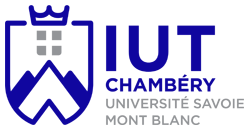 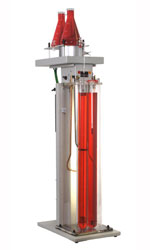 LP Plasturgie 
2015/2016
K.GRABIT	L.GALLIEN
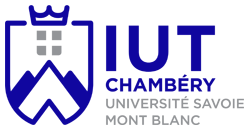 • Cette présentation à été réalisée dans le cadre de notre formation en licence professionnelle plasturgie; elle résulte de la synthèse des sources (Cf.fin de présentation) que nous avons pu trouver, et nous ne pouvons en aucun cas être tenu responsable des éventuelles erreurs techniques.

• Vous devrez être critique quand à l’utilisation de ce support, et nous vous invitons à vous référer directement aux sources citées.

•Si ... 
-vous rencontrez un problème de navigation (type error404),
-vous tombez sur une faute ... de frappe,-vous pensez que des choses manques ou sont en trop,
-vous pensez que nous ne respectons pas vos droits d'auteur,

en d'autres termes si vous pensez que ce site doit être modifié. Merci de nous contacter pour nous suggérer vos modifications, nous corrigerons ...
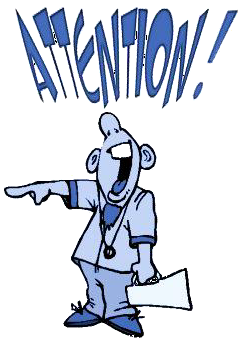 Kit de densité
2
K.GRABIT	L.GALLIEN
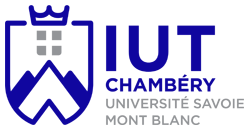 Sommaire
Principe
Pesée hydrostatique
Données extraites
Pycnométrie
Données extraites
Colonne à gradient 
Interrelations
Lexique
Sources
Kit de densité
3
K.GRABIT	L.GALLIEN
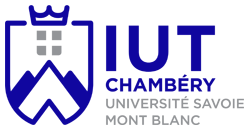 Principe
Le kit de densité est une méthode de caractérisation permettant de 
déterminer la densité d’un polymère  par la méthode de la poussée 
d’Archimède. 

La densité n’a pas unité, c’est un ratio compris généralement pour les
polymères entre 0.9 à 1.4.
Kit de densité
4
K.GRABIT	L.GALLIEN
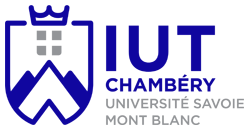 Pesée hydrostatique
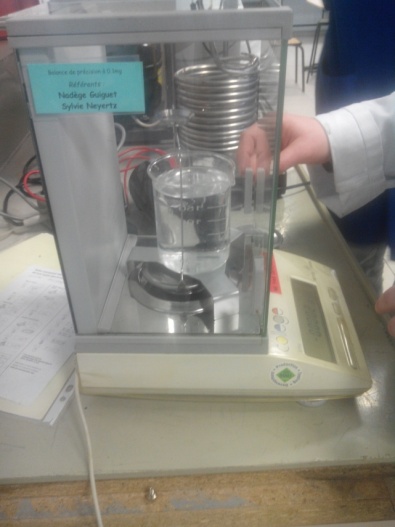 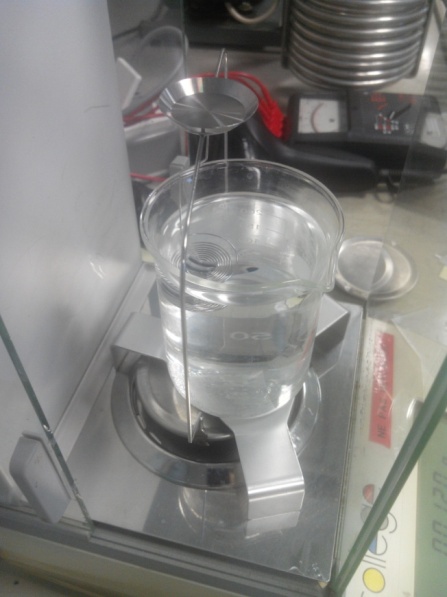 Le liquide de référence doit avoir une densité inférieure à celle du matériaux à tester.




Etapes :

Pesée de l’échantillon dans l’air m air

Pesée de l’échantillon dans l’eau meau
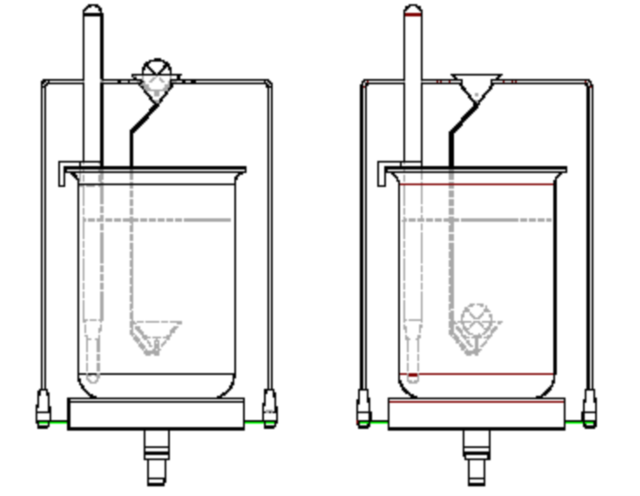 Kit de densité
5
K.GRABIT	L.GALLIEN
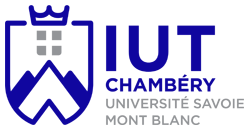 Données Extraites
Calcul de la densité ρ d’un PC
Masse du solide dans l’air =   0.0242   g
Masse du solide immergé =   0.0077     g
Densité du liquide (Ethanol) = 0.789 g/cm3 à 23°C
Kit de densité
ρ= masse volumique
MA= masse du solide dans l‘air
MB= masse du solide immergé
ρ0= masse volumique du liquide de référence
Densité du PC : 1.16 g/cm3
6
K.GRABIT	L.GALLIEN
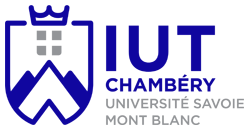 Méthode : pycnométrie
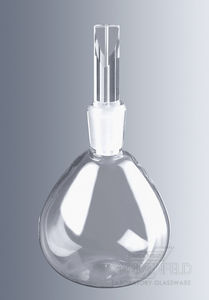 La densité est mesuré avec un pycnomètre.

Etapes :

Pesée à vide

Pesée avec liquide

Pesée échantillon

Pesée avec liquide+échantillon
Kit de densité
7
K.GRABIT	L.GALLIEN
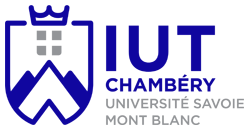 Données Extraites
La masse m du solide est :                     m = msec- mliq


Le volume : V=(mliq+(m-méch)) / ρliq


Puis  ρ=m/V
Kit de densité
8
K.GRABIT	L.GALLIEN
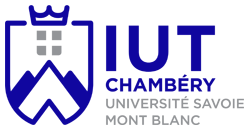 Méthode : la colonne à gradient
Le principe de la méthode consiste à mélanger des liquides de densités différentes dans une colonne qui va permettre d’obtenir un gradient de densité. Des flotteurs de densités connues sont incorporés à la solution et vont se répartir le long de la colonne.


Il suffit ensuite de placer l’échantillon. Celui-ci se situera entre deux flotteurs et par extrapolation il est possible de déterminer la densité très précisément.
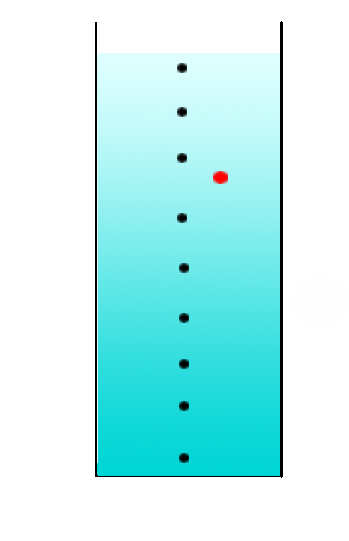 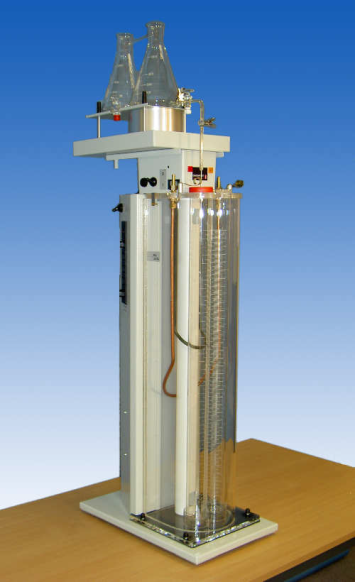 Kit de densité
9
K.GRABIT	L.GALLIEN
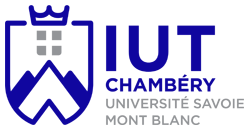 Fluide utilisés
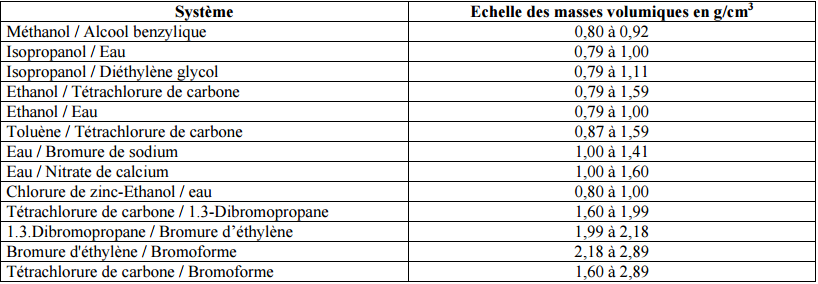 Kit de densité
10
K.GRABIT	L.GALLIEN
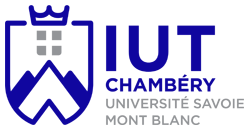 Interrelations
Surface spécifique

Angle de contact

Microscopie optique
Kit de densité
11
K.GRABIT	L.GALLIEN
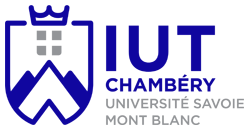 Lexique
Density: masse volumique
Liquid of immersion: liquide d’immersion
Pycnometer : Pycnomètre
Kit de densité
12
K.GRABIT	L.GALLIEN
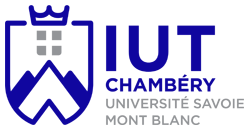 Sources
Cours de caractérisation SGM
TP Licence pro
Présentation Meissonier, Chavanon  
Ouvrage AMETEK  Davenport Colonne de densité
Kit de densité
13
K.GRABIT	L.GALLIEN